CS4101 Introduction to Embedded SystemsLab 9: NuMaker ADC and LCD
Prof. Chung-Ta King
Department of Computer Science
National Tsing Hua University, Taiwan
Introduction
In this lab, we will learn 
Using ADC of NuMaker to measure temperature
Displaying with LCD through I2C
1
ADC Block Diagram
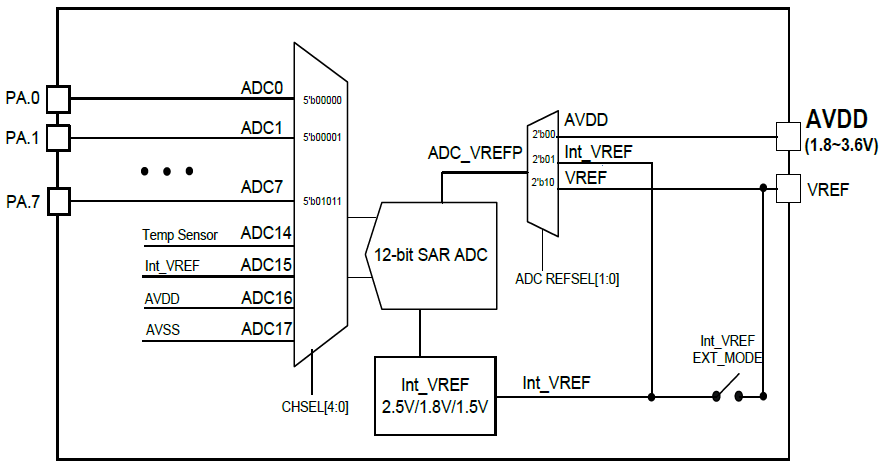 2
Three Operation Modes
Single mode: 
A/D conversion is performed one time on a specified channel
Single-cycle scan mode: 
A/D conversion is performed one cycle on all specified channels with the sequence from the lowest numbered channel to the highest numbered channel
Continuous scan mode: 
A/D converter continuously performs single-cycle scan mode until software stops it
3
Functions in adc.h (Library/StdDriver/inc)
//Get the latest ADC conversion data
ADC_GET_CONVERSION_DATA(adc, u32ChNum)
// adc: Base address of ADC module
// u32ChNum: Channel number

//Set ADC input channel. 
// Enabled channel will be converted while ADC starts
ADC_SET_INPUT_CHANNEL(adc, u32Mask)
// adc: Base address of ADC module
// u32Mask: Channel enable bit, one for an input channel

// Configure HW trigger condition and enable HW trigger
ADC_SetExtraSampleTime(ADC_T *adc,                           	uint32_t u32ChNum, uint32_t u32SampleTime)
4
smpl_ADC4_GL5516 (SampleCode/NuMaker-TRIO)
// Define Clock source
#define MCU_CLOCK_SOURCE      
#define MCU_CLOCK_SOURCE_HIRC // HXT, LXT, HIRC, LIRC
#define MCU_CLOCK_SOURCE_LXT
#define MCU_CLOCK_FREQUENCY   32000000  //Hz

// Define MCU Interfaces
#define MCU_INTERFACE_ADC
#define ADC_CLOCK_SOURCE_HIRC // HXT,LXT,PLL,HIRC,HCLK
#define ADC_CLOCK_DIVIDER     1
#define PIN_ADC_4  // To Photoresistor or IR Diode
#define ADC_INPUT_MODE  ADC_INPUT_MODE_SINGLE_END 
                   // SINGLE_END, DIFFERENTIAL
#define ADC_OPERATION_MODE    ADC_OPERATION_MODE_CONTINUOUS 
                   // SINGLE, SINGLE_CYCLE, CONTINUOUS
5
smpl_ADC4_GL5516 (SampleCode/NuMaker-TRIO)
#include <stdio.h>
#include "Nano1X2Series.h"
#include "MCU_init.h"
#include "SYS_init.h“

void Init_ADC(void) { // Initialize ADC
   ADC_Open(ADC, ADC_INPUT_MODE,
      ADC_OPERATION_MODE, ADC_CHANNEL_MASK); 
   ADC_POWER_ON(ADC); 
   // Enable ADC interrupt
   ADC_EnableInt(ADC, ADC_ADF_INT);
   // Enable ADC interrupt
   NVIC_EnableIRQ(ADC_IRQn);
   //ADC conversion start
   ADC_START_CONV(ADC);
}
6
smpl_ADC4_GL5516 (SampleCode/NuMaker-TRIO)
void ADC_IRQHandler(void) {
    uint32_t u32Flag;
    uint32_t u32ADCvalue;

    // Get ADC conversion finish interrupt flag
    u32Flag = ADC_GET_INT_FLAG(ADC, ADC_ADF_INT);
    if(u32Flag & ADC_ADF_INT) {
        u32ADCvalue = ADC_GET_CONVERSION_DATA(ADC, 4);
        printf("GL5516 = %d\n",u32ADCvalue);
    }
    ADC_CLR_INT_FLAG(ADC, u32Flag);
}
int32_t main() {	
    SYS_Init();	  		Init_ADC();
    while(1) {   }
}
7
Outline
Using ADC of NuMaker to measure temperature
Displaying with LCD through I2C
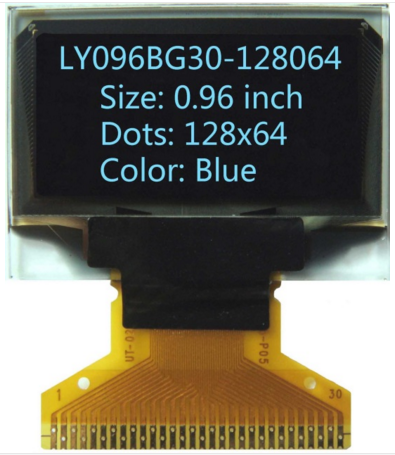 0.96 inch, 128x64, OLED/PLED, with driver: SSD1306 (single-chip CMOS OLED/PLED driver)
8
I2C_SSD1306.c (Library/NuMakerLIb/Source)
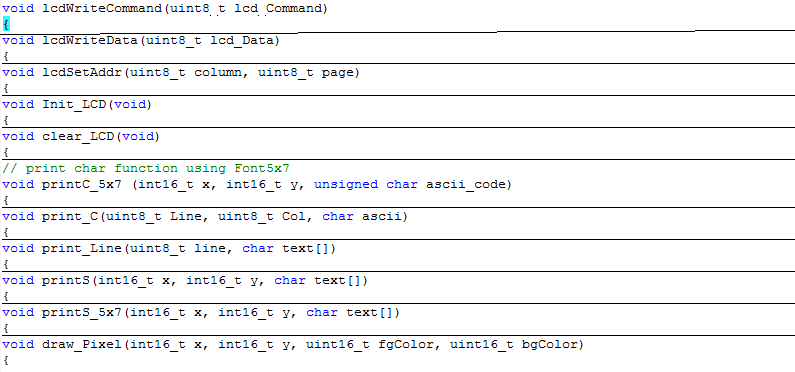 9
I2C_SSD1306.c (Library/NuMakerLIb/Source)
void print_C(uint8_t Line, uint8_t Col, char ascii) {
  uint8_t j, i, tmp;	
  for (j=0;j<2;j++) {		
    lcdSetAddr(Col*8, Line*2+j);
    for (i=0;i<8;i++) {
	tmp=Font8x16[(ascii-0x20)*16+j*8+i];
	lcdWriteData(tmp);    }  }
}
void print_Line(uint8_t line, char text[]) {
  uint8_t Col;
  for (Col=0; Col<strlen(text); Col++) 
	print_C(line, Col, text[Col]);
}
void lcdWriteData(uint8_t lcd_Data){
  uint8_t data[1];	   data[0]=lcd_Data;
  I2C_writeBytes(LCD_I2C_PORT,LCD_I2C_SLA,0x40,1,data);
}
10
I2C_SSD1306.c (Library/NuMakerLIb/Source)
void draw_LCD(unsigned char *buffer){  
   uint8_t x,y;
   for (x=0; x<LCD_Xmax; x++) {
      for (y=0; y<(LCD_Ymax/8); y++) {
	      lcdSetAddr(x ,y);
         lcdWriteData(buffer[x+y*LCD_Xmax]); } 
   } 
}
void clear_LCD(void){
   int16_t x, Y;
   for (Y=0;Y<LCD_Ymax/8;Y++) {
	lcdSetAddr(0, Y);
	for (x=0;x<LCD_Xmax;x++) lcdWriteData(0x00); } 
}
11
I2C_SSD1306.c (Library/NuMakerLIb/Source)
void draw_Bmp8x8(int16_t x, int16_t y, 
   uint16_t fgColor, uint16_t bgColor,
   unsigned char bitmap[]) {
   uint8_t t,i,k, kx,ky;
   if (x<(LCD_Xmax-7) && y<(LCD_Ymax-7)) 		
      for (i=0;i<8;i++){
	   kx=x+i;	   t=bitmap[i];
 	   for (k=0; k<8; k++) {
	      ky=y+k;
            if (t&(0x01<<k)) 
               draw_Pixel(kx,ky,fgColor,bgColor); }
	} 
}
// Many other sizes to draw, e.g. draw_Bmp32x8
12
smpl_I2C_LCD (SampleCode/NuMaker-TRIO)
MCU_init.h
//Define Clock source
#define MCU_CLOCK_SOURCE      
#define MCU_CLOCK_SOURCE_HIRC // HXT, LXT, HIRC, LIRC
#define MCU_CLOCK_SOURCE_LXT
#define MCU_CLOCK_FREQUENCY   32000000  //Hz

//Define MCU Interfaces
#define MCU_INTERFACE_I2C1
#define I2C1_CLOCK_FREQUENCY  400000 //Hz
#define PIN_I2C1_SCL_PC10      
#define PIN_I2C1_SDA_PC11
13
smpl_I2C_LCD (SampleCode/NuMaker-TRIO)
main.c
#include <stdio.h>
#include "Nano1X2Series.h"
#include "MCU_init.h"
#include "SYS_init.h"
#include "I2C_SSD1306Z.h“

int32_t main(){
    SYS_Init();
    I2C_Open(I2C1, I2C1_CLOCK_FREQUENCY);
    Init_LCD();
    clear_LCD();	
    print_Line(0, "NuMaker TRIO");
    print_Line(1, "Cortex-M0 @32MHz");
}
14
Lab 9
Basic 1:
Modify Basic 2 of Lab 8 so that whenever the ambulance passes through the traffic light, the temperature is measured at 2 Hz. 
After the ambulance passed, the average temperature in Celsius is displayed on the LCD.

Hint: Vtemp (mV) = -1.73 (mV/℃) x Temperature (℃) + 1498.6 (mV).
15
Lab 9
Basic 2:
Print the text “Hi, NTHU!” to the LCD and make a marquee (跑馬燈) effect by scrolling from left to right.
16